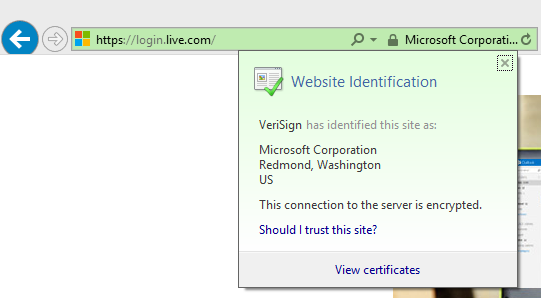 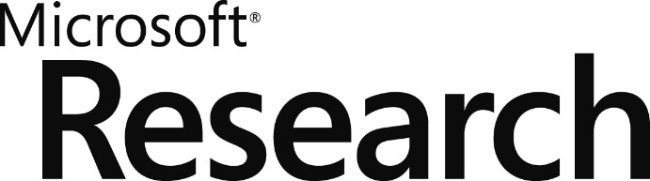 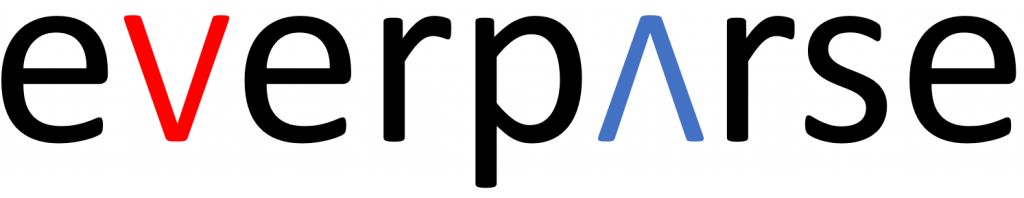 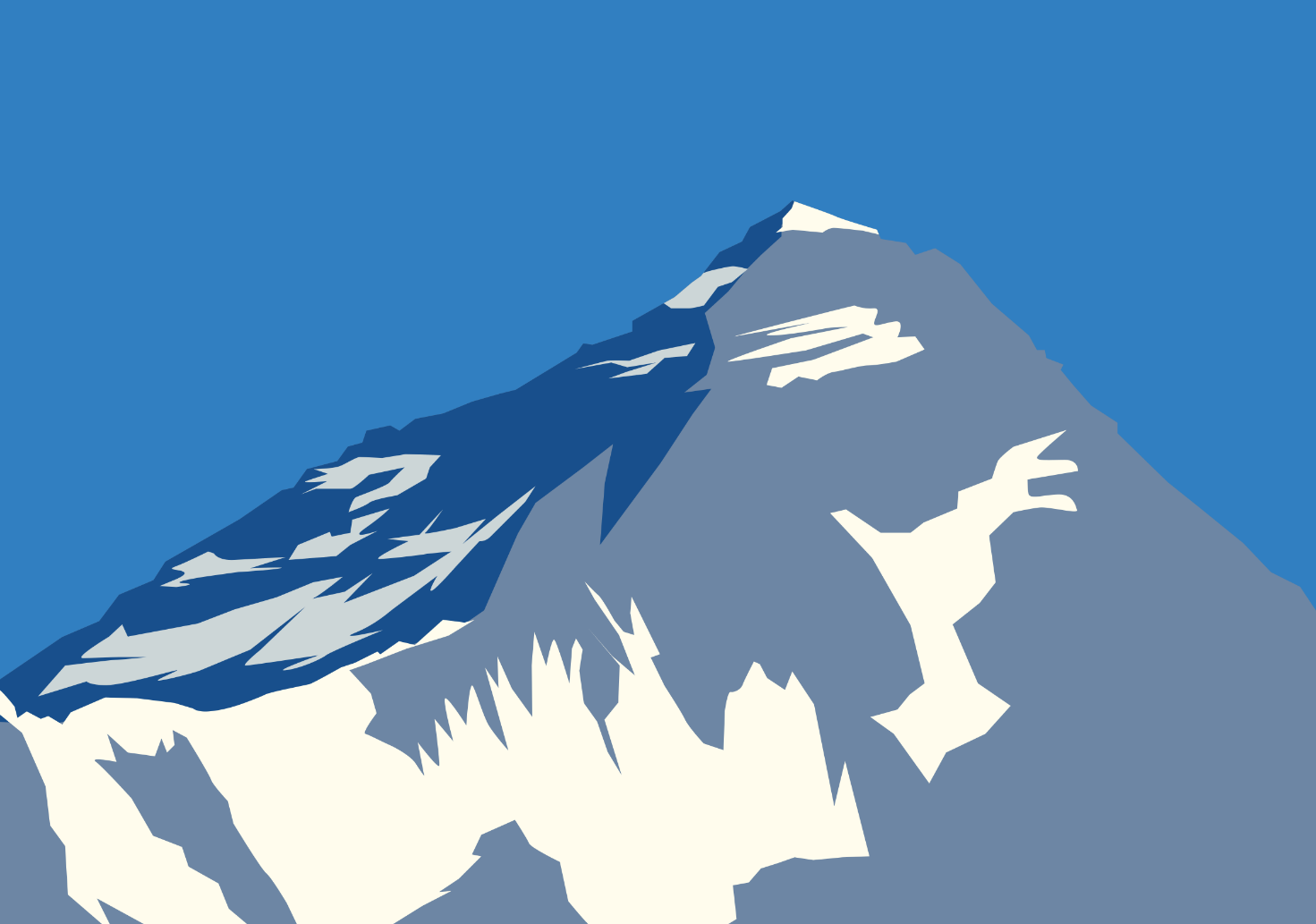 Verified Secure Zero-Copy Parsers for Authenticated Message Formats
Tahina Ramananandro,Antoine Delignat-Lavaud,Cédric Fournet,Nikhil Swamy,Tej Chajed,Nadim Kobeissi &Jonathan Protzenko
[Speaker Notes: Crypto’17]
Verified Secure Zero-Copy Parsers for Authenticated Message Formats
A serializer s maps a message m in V into a sequence of bytes
A parser p maps a sequence of bytes to either a message in V, or to an error ⊥
Applications rely on parser correctness:
∀ m ∈ V, p(s(m)) = m
{0,255}*
⊥
p⁻¹(V)
V
p
s
p·p⁻¹(V)
s(V)
Verified Secure Zero-Copy Parsers for Authenticated Message Formats
Different messages have different serializations
{0,255}*
⊥
p⁻¹(V)
V
Correct parsers need injective serializers:
If s(x) = s(y), then p(s(x)) = p(s(y)),hence x = y
p
s
p·p⁻¹(V)
s(V)
Some TLS Messages are Ambiguous
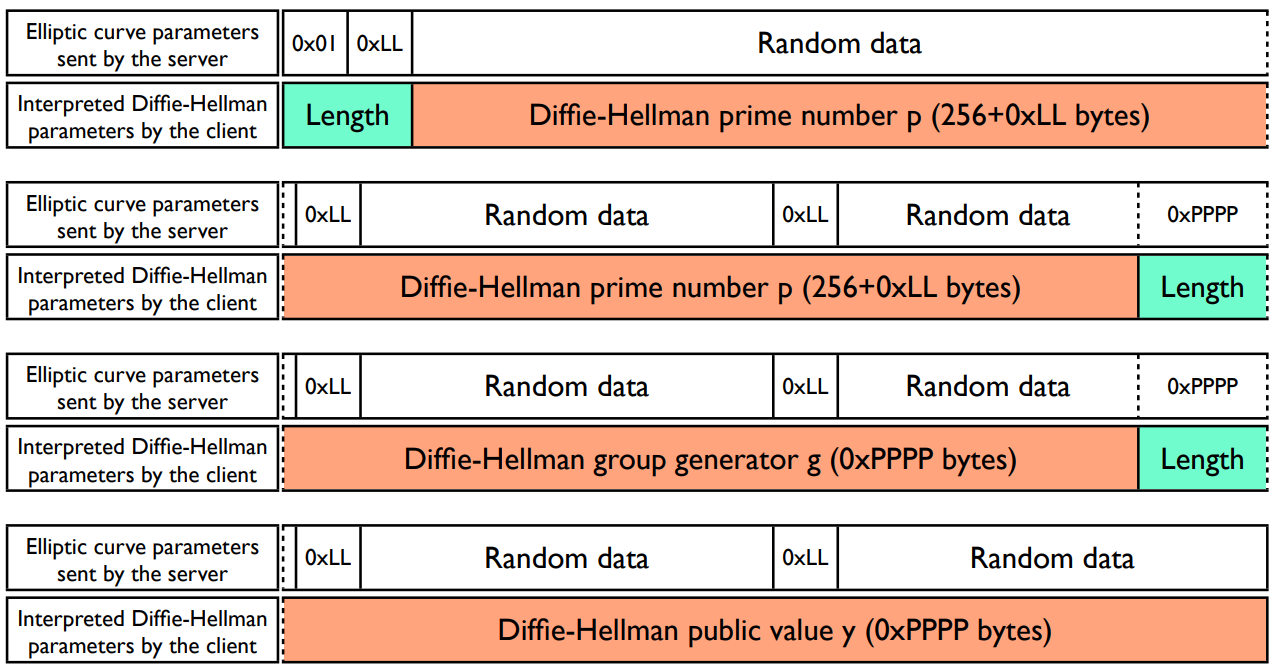 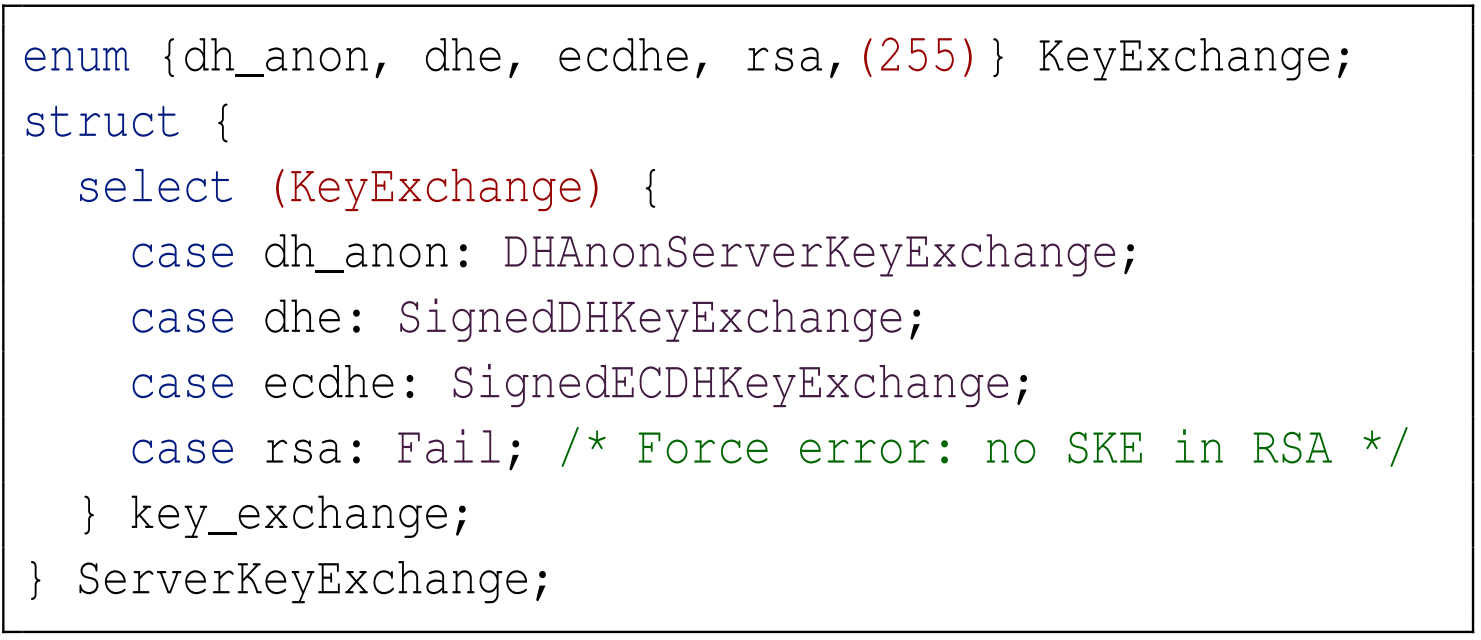 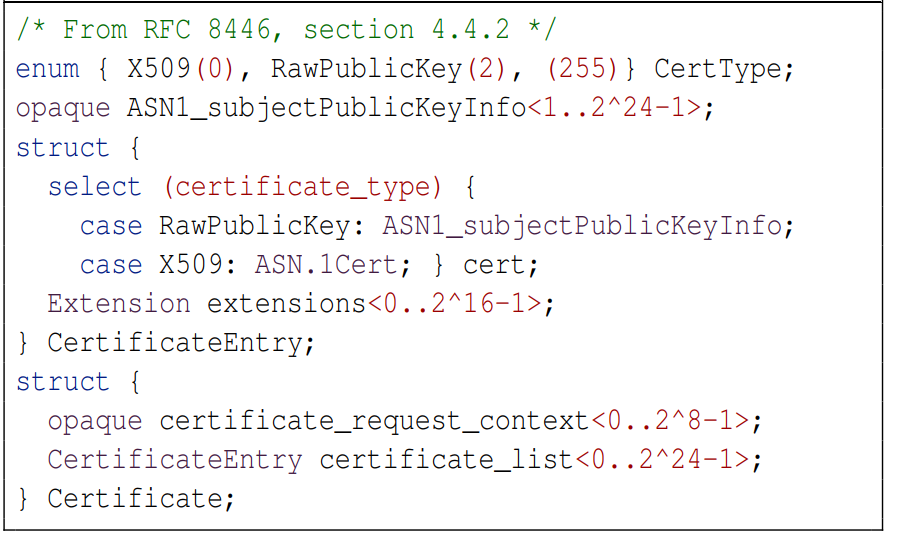 A cross-protocol attack on the TLS protocol,Mavrogiannopoulos	 et al.
Verified Secure Zero-Copy Parsers for Authenticated Message Formats
Correct parsers may not be exact:
p(x) ≠ ⊥ for some x ∉ s(V),
{0,255}*
⊥
p⁻¹(V)
V
p
Difficult to detect, e.g. fuzzing
s
p·p⁻¹(V)
s(V)
Bleichenbacher Signature Forgery
PKCS#1 Signature
Hash message 6f9f544f3545f84977549d01efcf664cc4c1b603
Format ASN.1 3021300906052b0e03021a050004146f9f544f3545f84977549d01efcf664cc4c1b603
Pad to public key size:
Modular exponentiation with private exponent d
Verification: un-pad, parse, check digest
DigestInfo ::= SEQUENCE {
SEQUENCE {  hash_alg OID;  parameters NULL; } digest OCTET STRING }
0001ffffffffffffffffffffffffffffffffffffffffffffffffffffffffffffffffffffffffffffffffffffffffffffffffffffffffffffffffffffffffffffffffffffffffffffffffffffffffffffffffff003021300906052b0e03021a050004146f9f544f3545f84977549d01efcf664cc4c1b603
Bleichenbacher Low-Exponent Forgery
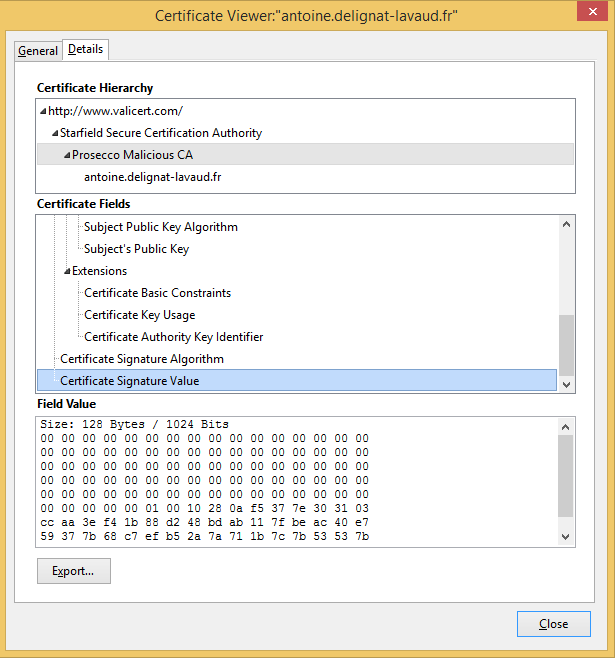 Hash_alg = 2b0e03021a
Digest = 6f9f544f3545f84977549d01efcf664cc4c1b603
Original Attack (PGP)


Many variants
Parse
0001ff003021300906052b0e03021a050004146f9f544f3545f84977549d01efcf664cc4c1b6037b031fced013437521bf3f36c44e0d410c750da3cc510abd12ca5cc0fceebb75912fc2e38e953cea30432e7521bf3f36c44e0d410c750da3cc510abd12ca5cc0fceebb75912fc2e
0001ff003021300906052b0e03021a05dc7b031fced013437521bf3f36c44e0d410c750da3cc510abd12ca5cc0fceebb75912fc2e38e953cea30432e7521bf3f36c44e0d410c750da3cc510abd12ca5cc0fceebb75912fc23cde14304146f9f544f3545f84977549d01efcf664cc4c1b603
0001ff003021300906052b0e03021a050004dc7b031fced013437521bf3f36c44e0d410c750da3cc510abd12ca5cc0fceebb75912fc2e38e953cea30432e7521bf3f36c44e0d410c750da3cc510abd12ca5cc0fceebb75912fc2e000000146f9f544f3545f84977549d01efcf664cc4c1b603
unsigned length = 0;
for (i = 0; i < length_of_length; i++) {
  length <<= 8;
  length |= length[i]; }
BERserk (NSS)
Windows
Verified Secure Zero-Copy Parsers for Authenticated Message Formats
{0,255}*
⊥
A secure parser must be exact:
p⁻¹(V) = s(V)
A correct parser may be malleable:
p(x) = p(y) with x ≠ y and p(x) ≠ ⊥
V
p
p⁻¹(V)
    =
s
p·p⁻¹(V)
s(V)
Two representations of the same message
Bitcoin Transactions
Hashed to TXID
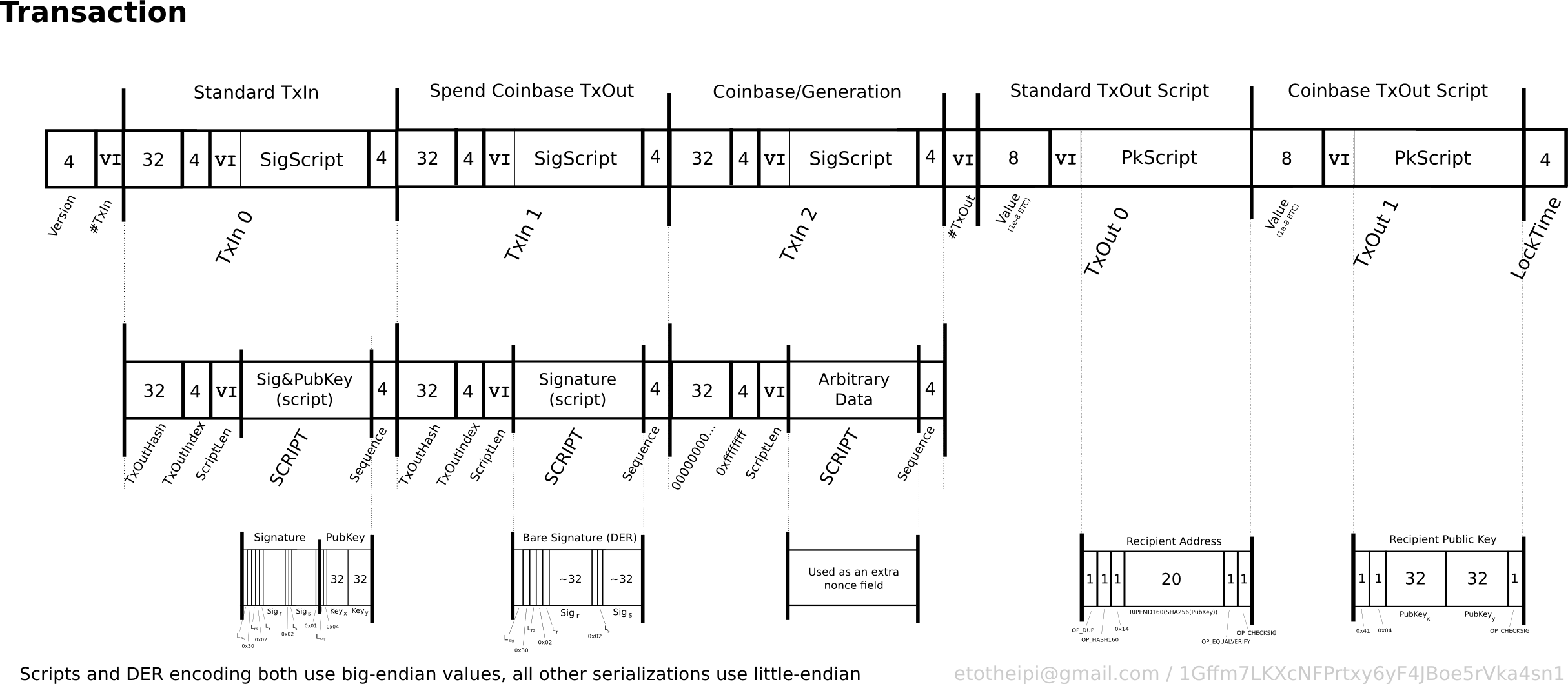 Bitcoin Transaction Malleability
Given a transaction t, it is possible to construct a valid transaction t’ such that h(t)≠h(t’) 
Most Bitcoin users identify transactions by TXID and don’t expect that an adversary can change it.
Forensic blockchain examination shows thousands of transactions confirmed under an altered TXID
Difficult to fix: BIP62, BIP66, BIP141, BIP146, BIP147
Verified Secure Zero-Copy Parsers for Authenticated Message Formats
{0,255}*
⊥
A secure parser must be exact:
p⁻¹(V) = s(V)
A secure parser must be non-malleable:
p(x) = p(y) ⇒ (x = y ∨ p(x) = ⊥)
p
p⁻¹(V)
    =
V
=
s
p·p⁻¹(V)
s(V)
Very few format description languages are secure by design, e.g. ASN.1 DER
Verified Secure Zero-Copy Parsers for Authenticated Message Formats
Developers write custom formats and parsers for performance reasons
Zero-copy: use the serialized data representation in memory
This increases memory safety risks
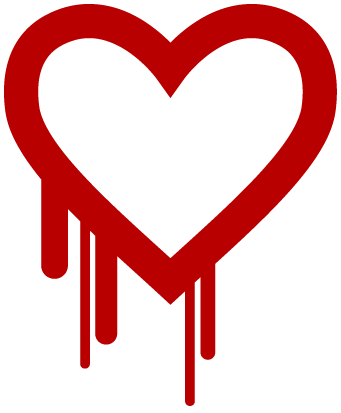 Can we automatically generate parsers that are provably correct, secure and safe?
LowParse: Verified Combinators
We define combinators for correct parsers:



With a well-known monadic structure:
type parser t = b:bytes -> option (t * n:nat{n <= length b})type serializer (p: parser t) = f:(t -> bytes) {   forall x. p (f x) == Some (x, length (f x))}
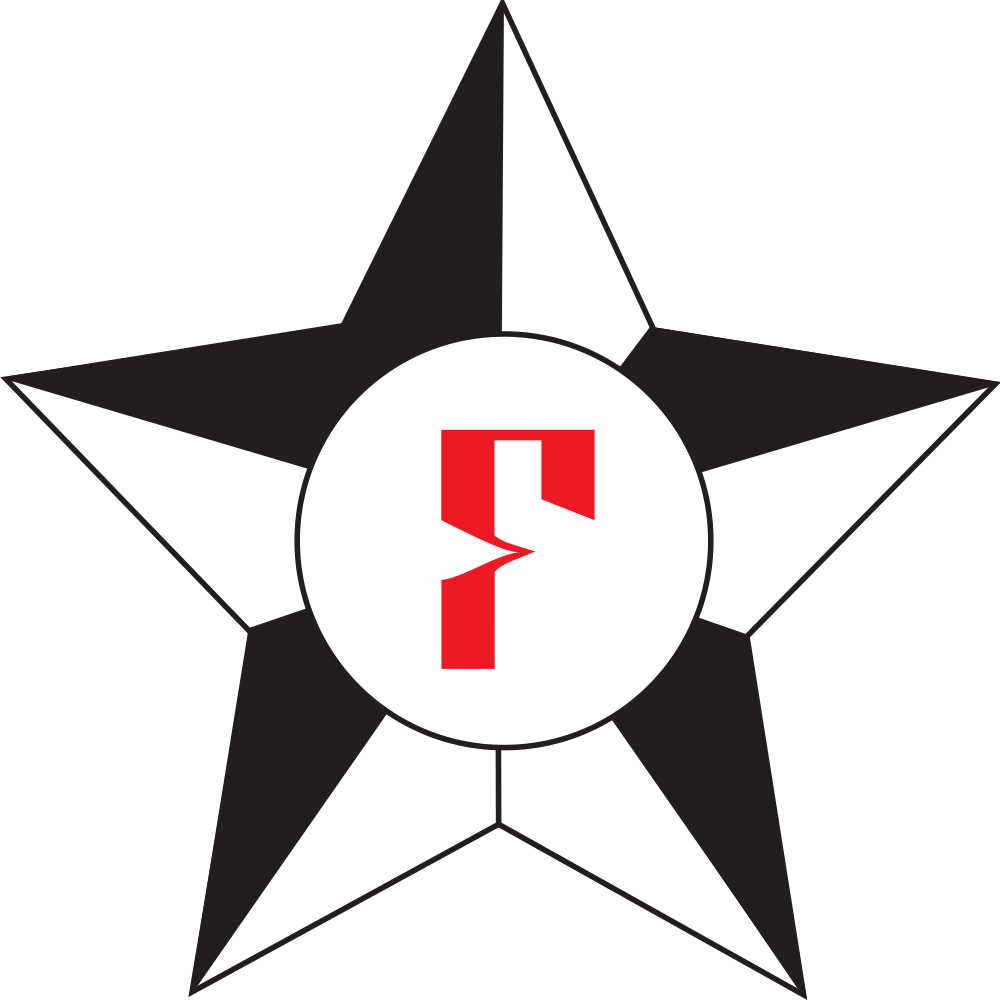 val return: parser unitval bind: parser t -> (t -> parser t’) -> parser t’val seq: parser t -> parser t’ -> parser (t * t’)
val map: f:(t -> t’) -> parser t -> parser t’
EverParse Architecture
LowParse
No formal semantics
Security Proof
DSL Spec
(TLS,ASN.1)
F* App
F* Spec
Untrusted Compiler
QuackyDucky
Correctness Proof
F* Impl
Low* Impl
Memory Safety
KReMLin compiler
Interoperability
Testing
C App
Memory-safe, zero-copy C code
EverParse Usage
Developer writes a message format specification schema in our DSL
We generate a formal F* specification and two correct implementations
We prove that the specification is correct and secure
We prove that both implementations are correct w.r.t the specification
We prove that the low-level implementation is memory safe
The developer can choose the F* or extracted C interface to use the generated parsers
Supported Formats
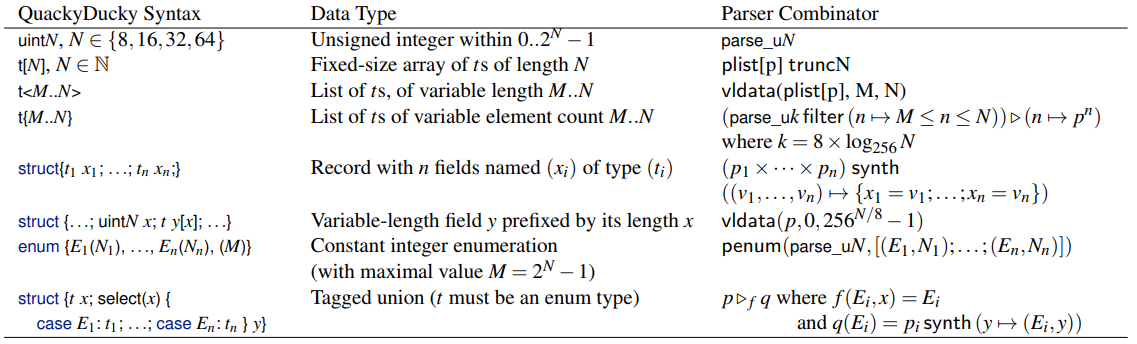 Low* Implementation (Validators)
Higher-order type, but getsspecialized at extraction forevery type t. Similar for `seq`
let validator (p:parser t) =
  bs:array uint8 ->
  pos:u32 { pos <= length bs } ->
  ST u32
    (requires fun h0 -> h0 `contains` bs)
    (ensures fun h0 res h1 ->
       h0 == h1 /\
       (if res < ERROR_CODE then
          exists v. p (as_bytes bs h0 pos) = Some (v, res)
          (* parsing succeeds *)
        else p (as_bytes bs h0 pos) = None
          (* parsing fails *)))
Example: Bitcoin Block Parsing
uint32_t Txin_txin_validator(LowParse_Low_Base_slice input, uint32_t pos);
uint32_t Txin_txin_jumper(LowParse_Low_Base_slice input, uint32_t pos);
uint32_t Txin_accessor_txin_prev_hash(LowParse_Low_Base_slice input, uint32_t pos);
uint32_t Txin_accessor_txin_prev_idx(LowParse_Low_Base_slice input, uint32_t pos);
uint32_t Txin_accessor_txin_scriptSig(LowParse_Low_Base_slice input, uint32_t pos);
uint32_t Txin_accessor_txin_seq_no(LowParse_Low_Base_slice input, uint32_t pos);
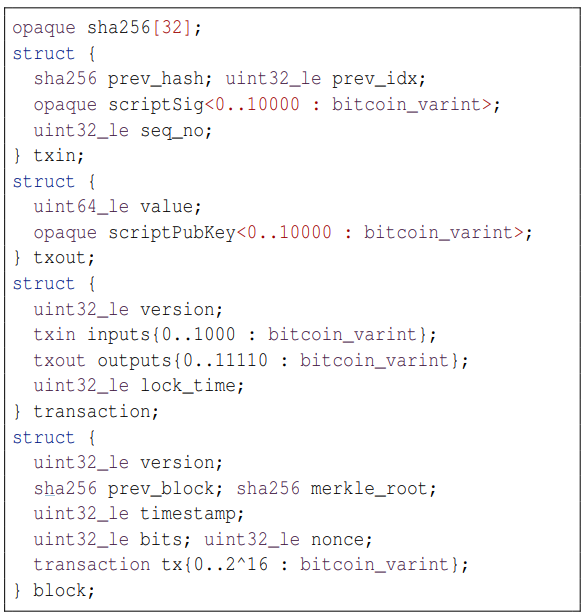 uint32_t Txout_txout_validator(LowParse_Low_Base_slice input, uint32_t pos);
uint32_t Txout_txout_jumper(LowParse_Low_Base_slice input, uint32_t pos);
uint32_t Txout_accessor_txout_value(LowParse_Low_Base_slice input, uint32_t pos);
uint32_t Txout_accessor_txout_scriptPubKey(LowParse_Low_Base_slice input, uint32_t pos);
uint32_t Transaction_transaction_validator(LowParse_Low_Base_slice input, uint32_t pos);
uint32_t Transaction_transaction_jumper(LowParse_Low_Base_slice input, uint32_t pos);
uint32_t Transaction_accessor_transaction_version(LowParse_Low_Base_slice input, uint32_t pos);
uint32_t Transaction_accessor_transaction_inputs(LowParse_Low_Base_slice input, uint32_t pos);
uint32_t Transaction_accessor_transaction_outputs(LowParse_Low_Base_slice input, uint32_t pos);
uint32_t Transaction_accessor_transaction_lock_time(LowParse_Low_Base_slice input, uint32_t pos);
uint32_t Block_block_validator(LowParse_Low_Base_slice input, uint32_t pos);
uint32_t Block_block_jumper(LowParse_Low_Base_slice input, uint32_t pos);
uint32_t Block_accessor_block_version(LowParse_Low_Base_slice input, uint32_t pos);
uint32_t Block_accessor_block_prev_block(LowParse_Low_Base_slice input, uint32_t pos);
uint32_t Block_accessor_block_merkle_root(LowParse_Low_Base_slice input, uint32_t pos);
uint32_t Block_accessor_block_timestamp(LowParse_Low_Base_slice input, uint32_t pos);
uint32_t Block_accessor_block_bits(LowParse_Low_Base_slice input, uint32_t pos);
uint32_t Block_accessor_block_nonce(LowParse_Low_Base_slice input, uint32_t pos);
uint32_t Block_accessor_block_tx(LowParse_Low_Base_slice input, uint32_t pos);
EverParse in Everest
Data stream/multi-stream security, …
TLS Transport
QUIC Transport
CRYPTO frames
Packet encryption
miTLS Record
miTLS Handshake
Key exchange security
(EC)DH, Hash, HKDF,
HMAC, AEAD, RNG
message parsing &formatting
AEAD
side-channel resistance,
memory safety,
functional correctness
parser security,memory safety,
functional correctness
EverCrypt
EverParse
HACL*(Poly1305, Curve25519, Chacha20, SHA, etc.)
Vale(Poly1305, Curve25519, AES-GCM, SHA2, etc.)
Crypto specs / Hacspec
EverParse in Everest
Message processing is a large portion of the miTLS codebase
This code is repetitive and incredibly tedious to verify
Inefficient heap allocations during parsing is a major obstacle to deployment
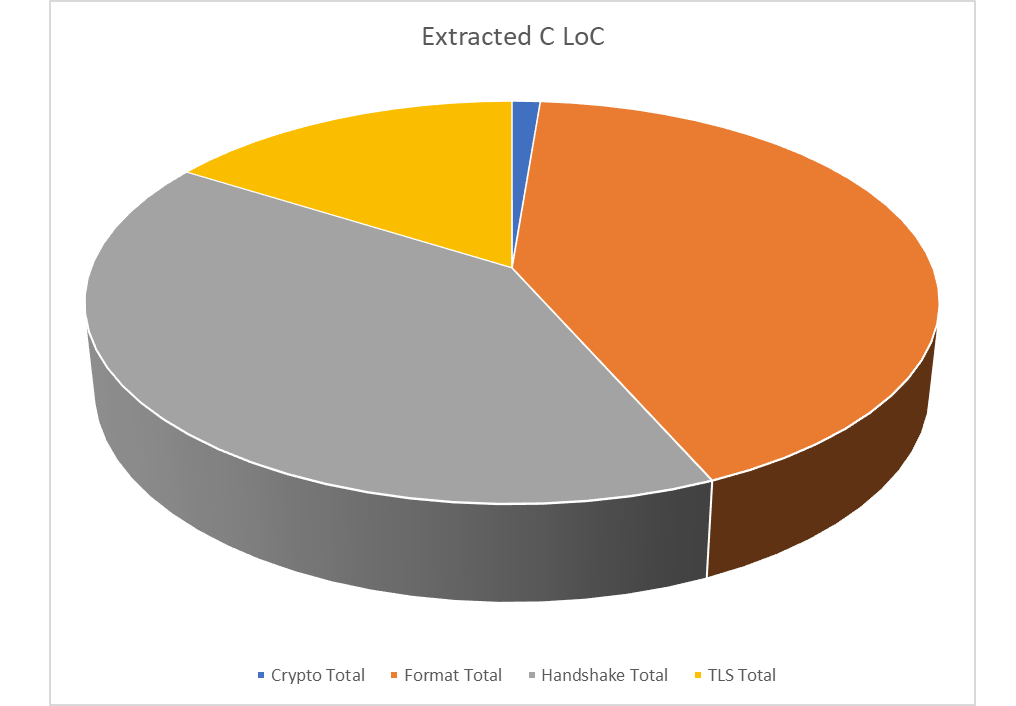 TLS Difficulties
struct {
  select (kex) {
    case dh_anon: DHAnonServerKeyExchange;
    case dhe: SignedDHKeyExchange;
    case ecdhe: SignedECDHKeyExchange;
    /* Force a parsing error if handshake tries to parse SKE in RSA kex */
    case rsa: Fail;
  } ske; /*key_exchange*/
} ServerKeyExchange;
TLS Difficulties
ServerKeyExchange parser requires an extra KeyExchangeAlg argument
struct {
  /*@implicit*/ KeyExchangeAlgorithm kex;
  select (kex) {
    case dh_anon: DHAnonServerKeyExchange;
    case dhe: SignedDHKeyExchange;
    case ecdhe: SignedECDHKeyExchange;
    /* Force a parsing error if handshake tries to parse SKE in RSA kex */
    case rsa: Fail;
  } ske; /*key_exchange*/
} ServerKeyExchange;
TLS Difficulties
struct {
  HeartbeatMessageType type;
  uint16 payload_length;
  opaque payload[payload_length];
  opaque padding[padding_length];
} HeartbeatMessage;
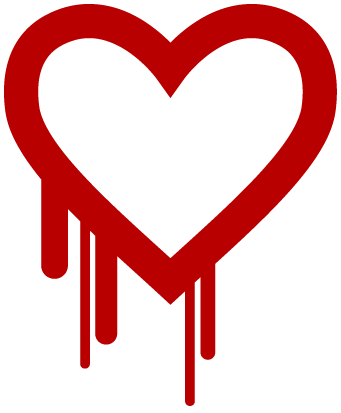 padding_length MUST be at least 16, and equal toTLSPlaintext.length-payload_length-3
TLS Difficulties
struct {
  HeartbeatMessageType type;
  opaque payload<0..2^14-21>;
  opaque padding<16..2^14-3>;
} HeartbeatMessage;
TLS Difficulties
Dependency on a parent type
struct {
  select (Handshake.msg_type) {
    case client_hello:
      ProtocolVersion versions<2..254>;
    case server_hello: /* and HelloRetryRequest */
      ProtocolVersion selected_version;
  };
} SupportedVersions;
TLS Difficulties
struct {
  ExtensionType type;
  uint16 len;
  select(type)
  {
    case server_name: Empty;
    // ...
    case supported_versions:      ProtocolVersion;
    // ...
    default: opaque;
  } SHE[len]; /*extension_data*/
} ServerHelloExtension;
struct {
  ExtensionType type;
  uint16 len;
  select(type)
  {
    case server_name: ServerNameList;
    // ...
    case supported_versions:      SupportedVersions;
    // ...
    default: opaque;
  } CHE[len]; /*extension_data*/
} ClientHelloExtension;
Evaluation
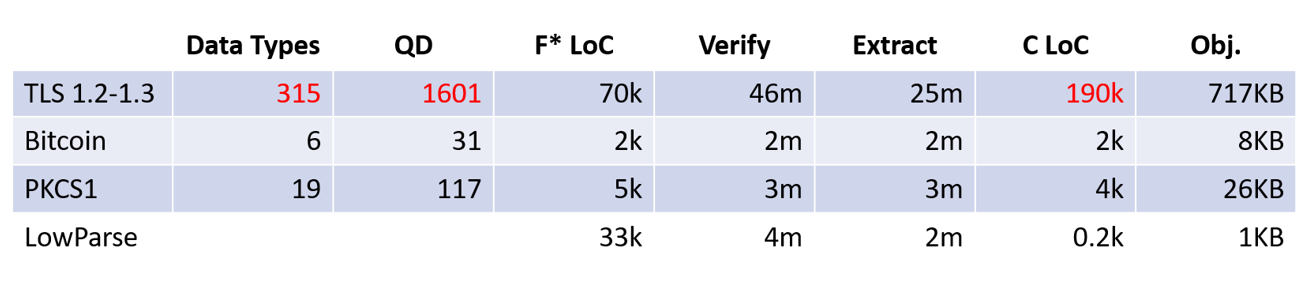 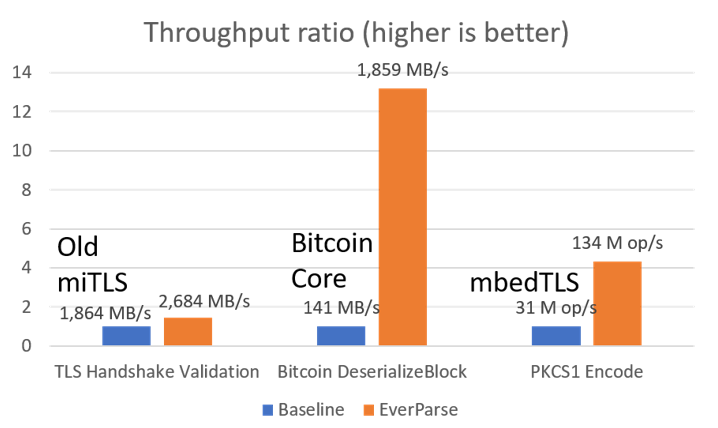 We can express real world formats
We scale to large and complex schemas
We produce high-performance code
Proof Engineering Challenges
Many proof conditions scale with the size of the type
This can quickly overwhelm the SMT in F*
We rely on new F* features to scale proofs:
Extensive use of proof by normalization
F* meta-programming via tactics, e.g. to generate implementationsMeta-F*: Proof Automation with SMT, Tactics, and Metaprograms, ESOP’19
Main Takeaways
The first parser generation tool to generate both zero-copy and secure parsers
Automated proofs of correctness, security and safety
Generated code is high performance
Useful to analyse message format security
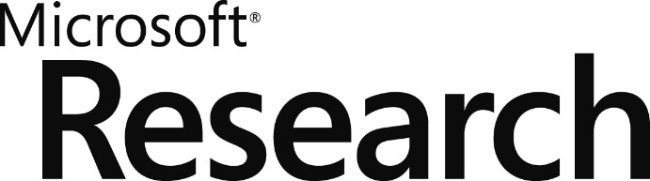 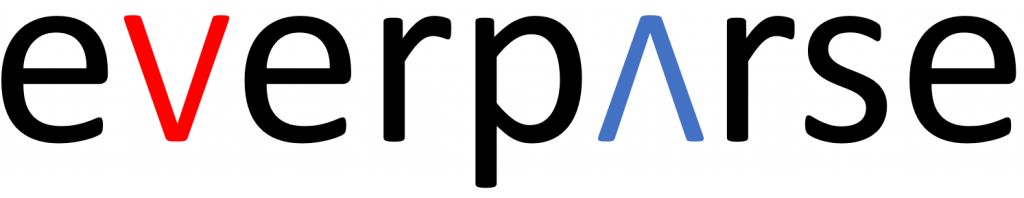 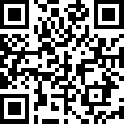 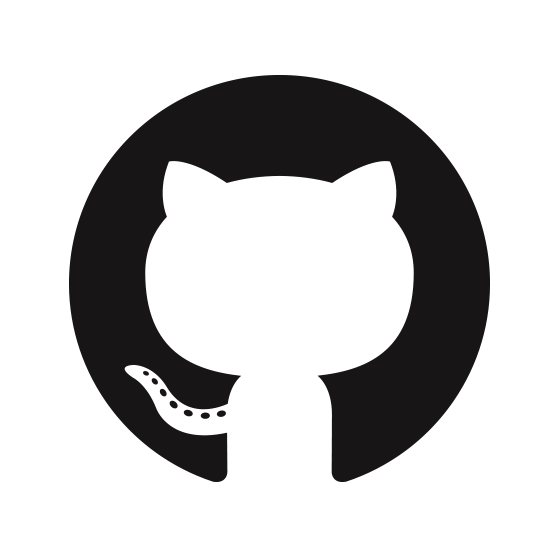 https://github.com/project-everest/everparsehttps://github.com/project-everest/mitls-fstar
https://fstar-lang.org
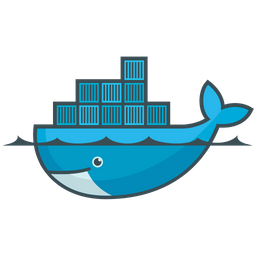 https://hub.docker.com/r/projecteverest/quackyducky-linux
F* Tactics
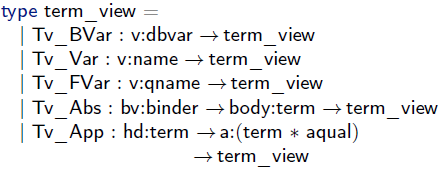 F* Tactics can operate on the reflected syntax of F* terms 
Tactics are defined as an F* effect that operates on proof terms.
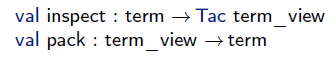 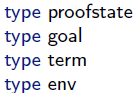 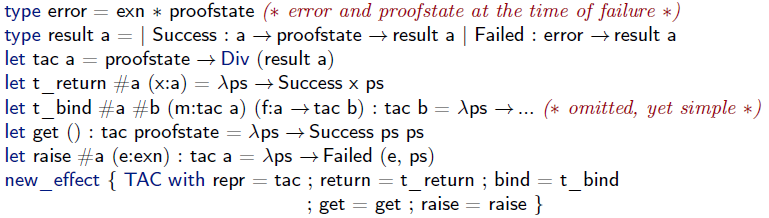 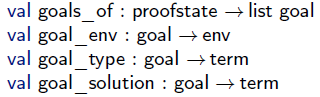 Implementation Generation Tactic
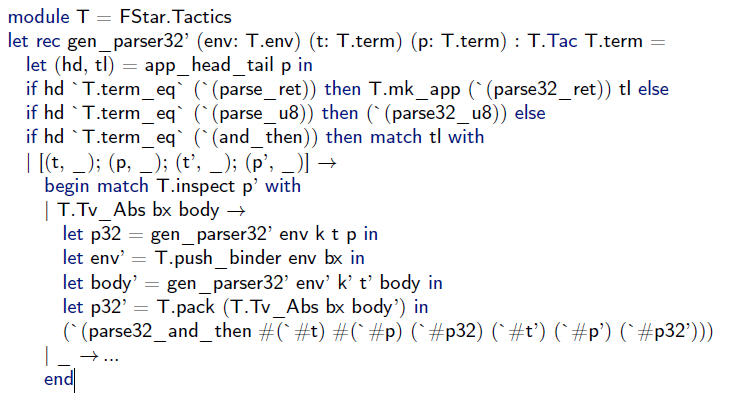 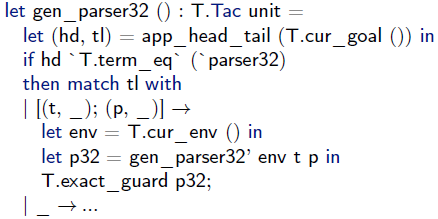 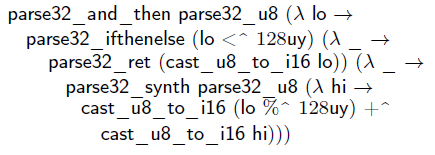 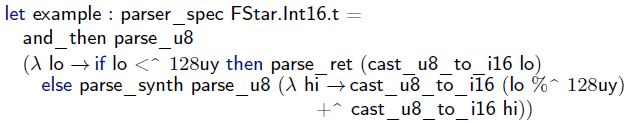